Recent policy developments affecting global oilcrop markets 	    
Peter Thoenes
Trade and Markets Division
Food and Agriculture Organization of the U.N.
---------------------------------------------------------------------------------------

XVII International Palm Oil Conference 
25-28 September 2012, Cartagena, Colombia
Overview

Overall  setting
Policy review 
food security measures
sector development policies
other policy domains
Conclusions
2
Overall market setting
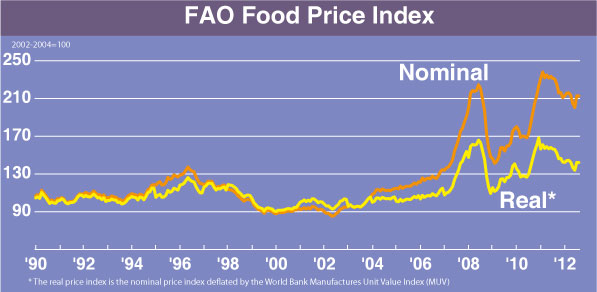 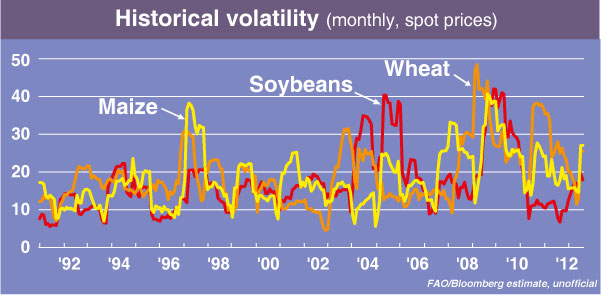 3
causes of the sudden, general 2007/08 price surge:

over the 1995-2005 decade,
     global markets had become
      increasingly vulnerable 

concurrence of factors
      in 2007/08
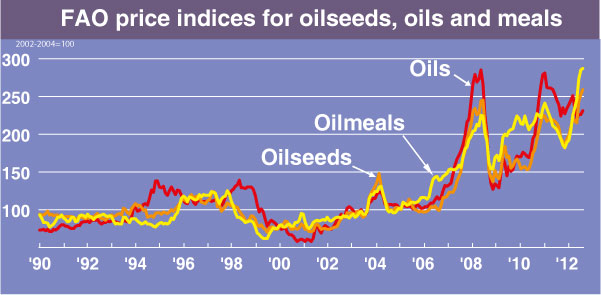 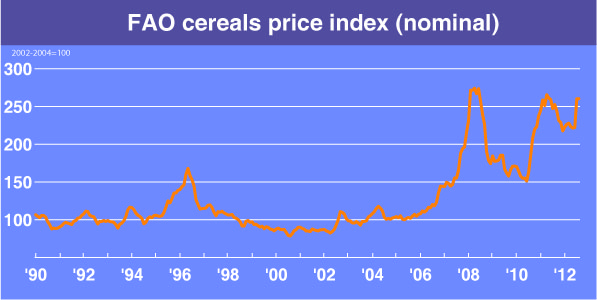 4
Policy review 
food security measures
sector development policies
other policy domains
5
Policy review 
food security measures
domestic market measures
border measures


ad-hoc measures
concentrated in poor, import dependant developing countries
main intervention areas: local production, domestic markets, border measures
objectives
secure domestic supplies
control food import bills
maintain production incentives
6
domestic market measures

measures:
subsidized food distribution, tax rebates, other (mostly temp.) 
social safety net schemes  
food price controls, negotiated prices, price caps (mostly temp.)
other market controls, restrictions on private stocks 
state reserves for public market intervention (China)

incidence:
9 developing countries
6 x food distribution, zero x social safety net schemes, 6 x price/market control
public food reserves (… more lasting effect) only in one country
issues:
reduced farmers incentives to raise output
harmful to processors
demanding to implement and costly
wasteful if not well targeted
perpetuation pressure
7
border measures

IMPORT POLICIES

measures:
reduction/removal of tariffs
reduction in non-tariff measures
STE  trade (temporary)
Gov-to-Gov trade (one-time)
incidence:
26 countries, of which only 12 LIFDCs
quickest and least costly means to address dom. food security problems
issues:
governments taken unprepared 
increased international competition for limited global supplies …  possibly fuelling further increases in international prices
harming dom. producers - aggravating supply problems in the longer term 
negative economic welfare effect
8
EXPORT POLICIES

measures:
export taxation - variable/sliding schemes (specifically for domestic price stabilization)
export taxation - fix rates (but still temp)
quantitative exp restrictions, i.e. quota/bans (… most disruptive form!)
incidence:
11 countries – incl. only 3 major exporters (Argentina, Indonesia. Malaysia)
export taxation: 5 cases,  export restrictions: 8 cases
issues:
at domestic level
modest impact on dom. supply situation
dilution in objectives
varying economic welfare effects
9
at global level
reduces global export supplies … possibly further pushing up world market prices!
hurts importing trade partners  ->  inviting retaliation  ->  fueling protectionist policies
unpredictability  ->  raises uncertainty, undermines trust in the trading system
actual market impact:  small if any repercussions in case of oilcrop market  -- as opposed to cereal markets …!

food security measures – overall findings:
wide range of measures used to calm domestic markets
significant number of countries  - but limited LIFDC participation
most used: import measures (quickest , cheapest), followed by dom. market interventions;  few export restrictions
interventions almost exclusively of temporary nature (exemption:     China’s strategic food reserves)
10
good news: correction of past neglect of food sector;  attention to immediate consumer needs in developing countires 
bad news: 
mostly ad-hoc/temp. interventions: not contributing to lasting protection of consumers and permanent improvement of dom. supply situation 
only addressing specific markets; no new broad-based, social safety net schemes 
measures used: not always effective; high economic costs; negative repercussions on other elements of the commodity chain, on trade partners & the global markets 
regulation of national markets: rising doubts reg. appropriate level and duration of government interventions

key questions:
how to achieve and maintain reasonably stable prices for - remunerative for growers and equitable to consumers  …  conflicting objectives!
what is needed to make international markets function better in crisis?
11
Policy review  - cont’d
sector development policies
producer support
general sector development support
processing sector support
12
producer support
measures:
production support , income protection programmes and related measures:
farmer price support (procurement), income support, production loan schemes:
crop insurance, revenue insurance, risk management schemes
other farmer oriented measures (investment, taxation, 
input supply schemes
supporting trade measures (in exporting countries)
emergency assistance (temp.): natural calamities and other hardship situations
incidence:
production policies in place in 16 countries
11 countries afforded emergency measures
among developed countries and major producers: no major changes
small, developing nations:  continued limited incidence of measures
crop/revenue insurance schemes & risk management tools:  few countries
partly flanked by trade policies
overall, no significant improvement in the capacity of poor, vulnerable nations to  react to domestic supply shortfalls  …  ill-equipped to respond to food crises
13
general sector support 

main objectives
developing/improving the country’s export potential (building on comparative advantages)
allowing import substitution, reduce import dependence
measures:
support to producer or processors
crop improvement  programmes 
sector master plans
supply regulation
consolidation of farms
attracting investors
demand promotion
export promotion & export market studies
infrastructure development
support to market diversification (domestic value addition; specialty oils , other niche markets)
protection from competing imports; support to import substitution


Issues
14
incidence:
wide range of commodity-specific measures, implemented in numerous countries, with different levels of public funding … and varying degrees of impact
several new initiatives reflecting 
continued  efforts to gain access to export markets
market diversification efforts
renewed concerns about national food security and self-sufficiency
recourse to public market-regulation and border measures
actual production impact:  limited
main hurdles
weak price transmission from world to regional/local level
lack of lasting, concerted policy efforts addressing the commodity chain as a whole
no collaboration with the private sector
other challenges:
temporary welfare losses via inefficient resource allocation   
threat from competitively priced imports;  temptation to resort to import restrictions
15
processing sector support

objective:  enhancing domestic value addition
of concern to governments in many producing/consuming countries
importing and exporting countries pursuing diametrically opposed objectives
instrument of choice: border measures 
measures:
differential export taxes DET (or similar)
differential import duties  DID (or similar)
incidence:
big interests are at stake, notably in countries that invested heavily in their processing industries
South Asia:
India (specialized in refining imported oil) and Malaysia (specialized  in exportation of refined oils) both struggling with low capacity utilization rates -- while Indonesia (traditionally exporting  unprocessed oil) recently invested heavily in domestic refining
Indonesia’s DET revision (2011):  strong repercussions for producers, refiners and  trade at regional & global level
16
Policy review  (cont’d)
other policy domains
renewable energy policies
financial market regulation
environmental policies
GMO regulations
health related measures
… …
17
other policy domains
renewable energy policies

measures: 
master plans and regulatory frameworks for BF production, distribution, sales
direct  support  measures to stimulate BF production/consumption       (subsidies, tax breaks, etc.) 
mandatory consumption targets or blending requirements (gradually replacing direct support measures)
government-set BF retail price
minimum GHG emission reduction requirements  (feedstock-specific default values)   
incentives for non-food feedstock and  2nd generation biofuels    
supporting trade measures
DET  to stimulate BF exportation (at expense of  dom. consumption?)
import restrictions or import facilitation measures
18
incidence:
started in early 2000s, initially mostly developed countries 
developing nations: slower and more prudent 
23 countries: direct production/consumption incentives
24 countries: mandatory consumption or blending targets 

emerging concerns:
over-ambitious targets (regulatory challenges; insufficient production) 
doubts reg. environmental credentials of BFs:  GHG reduction rates questioned;  and criticism that rules were not leading to tangible improvements at source 
virtually no advance in 2nd gen. BFs (limited incentives; regulatory uncertainty)   
rising frictions between countries:
different levels of support tend to affect trade
different dom. regulations tend to affect trade
possible trade discrimination
rising use of veg.oils as BD feedstock  ->  reduces supplies for human consumption  ->  contributing to higher internat.  prices  ->  food crisis
19
20
policy responses:
phasing-out of direct subsidies
revisiting mandatory consumption targets: lowered or delayed introduction
mandatory certification of sustainable production, sourcing and use of feedstock (EU)
2nd generation BFs:  new promotion efforts

remaining challenges:
frequent adjustments/corrections  ->  creating uncertainty
idle BF production capacity
EU’s sustainable certification requirements affecting trade
trade disputes:  3 anti-dumping actions  
 
further policy adjustments:
increased attention to negatively affected BF industries
considering temporary  suspension of mandatory consumption/blending requirements 
possible inclusion of ILUC-factors in GHG emission requirements (EU)
21
private sector/civil society initiatives:

investment in non-food agric. feedstock, waste veg.oil, etc.
independent research on environmental credentials of BF feedstock (GHG emission values, ILUC impact)
formulation of voluntary standards and certification schemes
sustainable BF
aviation-fuel BD blends
RSPO/RTRS:  possible incorporation of GHG emission values into standards
automotive, aviation, other industries: BD blending tests, new BD uses
feedstock suppliers: adjusting to certification requirements 
BF producers:
sustainability certification:  mixed reaction
calls for protection from foreign competition
22
other policy domains  - cont’d
financial market regulation

excessive speculation in agricultural futures and options market identified as one of the factors contributing to the 2007/08 food crisis
  
->   rules governing commodity derivatives revisited to
prevent excessive speculation
reduce volatility in food prices
USA (2011, 2012 Dodd-Frank Act)
EU (2012 EMIR-European Markets Infrastructure Regulation) 
 China (2010), India (2012, temp.)
23
other policy domains  - cont’d
environmental policies

environmental policies generally gaining weight
increased geographical concentration in production  ->  concerns regarding environmental sustainability  –  notably with regard to soybean and oil palm 

 policy measures:
production expansion controls/restrictions (Indonesia, 2011)
support and incentives for sustainable production expansion (Brazil, Indonesia, Malaysia)
formulation of national certification schemes (Indonesia, Thailand, Malaysia)
support to smallholder certification (oil palm) 
EU:  mandatory certification of biofuel feedstock
24
incidence:
few countries – but includes heavyweights with environmentally fragile zones  
proceeding slowly, stepwise … so as not to harm sector development
limited immediate effects (e.g. Indonesia moratorium)
government-sponsored certification systems  possibly competing with private sector schemes
uncertainty about future policy action increasingly affecting investments and trade
25
Private sector/industry-led initiatives:
palm/soy sectors under tight scrutiny reg. sustainability of production
rising pressure for certification and traceability throughout the supply chain
voluntary actions  are geared towards
preventing demand slowdown/securing continued demand expansion
improving  companies’ “green” image
securing future market share
voluntary  initiatives:
 global multi-stakeholder initiatives:
RSPO c-o-p, standards, certification, controls & sanctions system; alternative trade options:  full segregation method , mass balance calculation, book & claim mechanism
RTRS c-o-p, standards, certification , trading tools
producer initiatives (national associations, individual companies): 
tropical forest moratorium, Brazil (6th year)
sustainable soy production and certification, Brazil 
support to national certification schemes,  Indonesia/Malaysia
national adaptation of RTRS, China
26
traders:
commitment to offer certified products
setting up fully separated supply chains for certified products
assisting  producers to comply with certification requirements    
processors:
commitment to use certified products
search for new non-food applications for veg. oils
green processing technologies (recycling etc.)

Incidence:
at producer level:
increased production costs  ->  price premium required
smallholders disadvantaged
at market level:
mostly use of trade certificates as opposed to full segregation &traceability 
uncertainty about future requirements (private vs. public)
actual market penetration is taking time
27
challenges:

availability of alternative standards raises questions
compatibility of private sector initiatives with government measures
recognition issues
competition issues & possible market distortion 
long-term market effects?  … gradual shifts in resource allocation & trade patterns? e.g. the case of S.E.Asian palm oil : 
stringent environmental regulations lead to rising land  prices  … triggering
company consolidations to increase land base
investments outside the region
increased efforts to increase productivity        

need of a common internat. framework and harmonization – based on full private-public  cooperation
28
Overall market setting
Policy review 
food security measures
sector development policies
other policy domains
Conclusions
29
recap of main policy trends:
2007/08 food crisis has given food security policies a prominent position in many countries  –  but includes only few  LIFDCs !
governments taken by surprise:  few long-term programmes in place; recourse to ad-hoc measures, especially easy-to-implement import measures and one-time domestic market interventions
conflicting domestic policy objectives
weak production response in many countries (poor price transmission; lack of lasting,  effective policy measures) 
oilseed markets strongly affected by other policy domains:  bio-energy, environmental policies
private sector adjusting to new opportunities  -  in part filling regulatory void; but lack of harmonization is posing  threats         
winners and losers:
winners: farmers in leading producing countries (covered by crop insurance and revenue stabilization schemes;  likely to benefit from higher world prices)
losers: poor, net-importing nations (surging import bills; costly market interventions; weak consumer protection; farmers not benefitting from high prices)
30
opportunities:
production response is coming forth in some countries
conditions for attracting investors back into agriculture expected to improving 
new momentum: debate on how to manage markets better is on again (how to make markets more reliable and resilient to shocks)
increased room for international consultation
learning from past mistakes: so far, 2012 price spike has not escalated into a food crisis
 
emerging policy recommendations:
a) national level:
increase policy coherence (balancing consumer and producer interests)
social safety-nets and national strategic food reserves
complementing ad-hoc initiatives with longer-term measures
improve price transmission
make policy interventions more predictable
engage private sector more
31
b) international level:
improve global market monitoring and market information systems (G-20 Group: AMIS) 
coordinate policy responses in cases of ‘abnormal’ market conditions to (G-20  Group:  AMIS-Rapid Response Forum)
closely watch price movements in global futures markets and take measures to prevent excessive speculation
support the establishment of regional/national emergency food reserves  
strengthening WTO rules further (disciplining export restrictions)
promote transparency and harmonization of regulatory frameworks …
      …  in close collaboration with the private sector  (concerns certification of sust. production,  GHG requirements for green biofuels, trade in GMOs,  health policies & related labeling rules , etc.)

c) bio-energy policies
refrain from direct support payments 
use consumption mandates flexibly
avoid trade distortion or protectionist practices
32
FAO Trade and Markets Division: 
http://www.fao.org/economic/est/en/

Oilcrops desk:
http:/ www.fao.org/economic/est/est-commodities/oilcrops/en/  

short-term market
       assessments
monthly price and
       policy updates
medium-term
       projections
price information
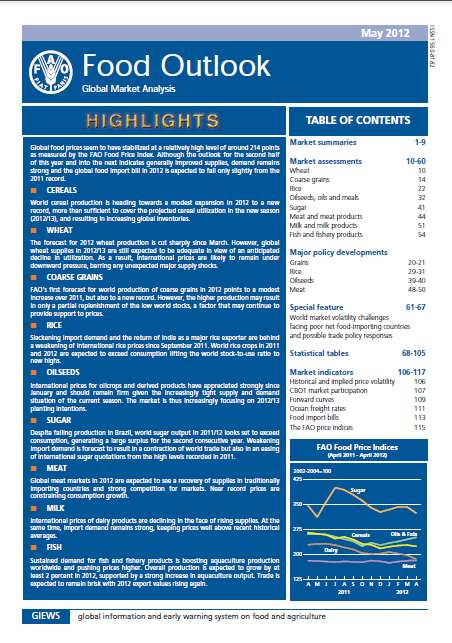 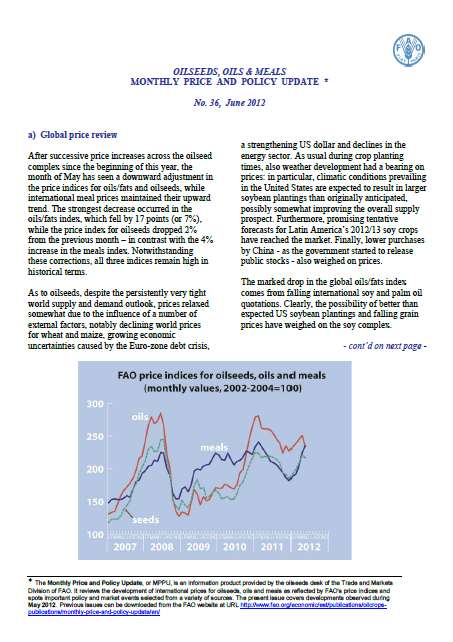 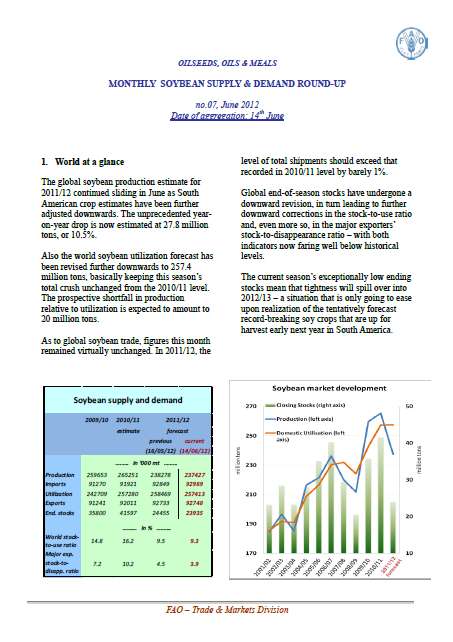 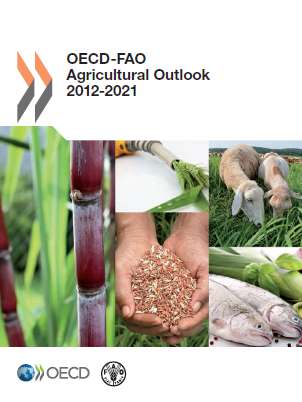 33
THANK YOU FOR YOUR ATTENTION !


Acknowledgements: 
Ms. G. Karumathy, Mr. M. Milo (research assistants)

@:   Peter.Thoenes@fao.org
:  +39 06 57053498
:   Viale Terme di Caracalla, 00153 Roma, Italy
34